Artefact to Art
Art and artists in the ancient world

Session 1: Making Art in Classical Athens
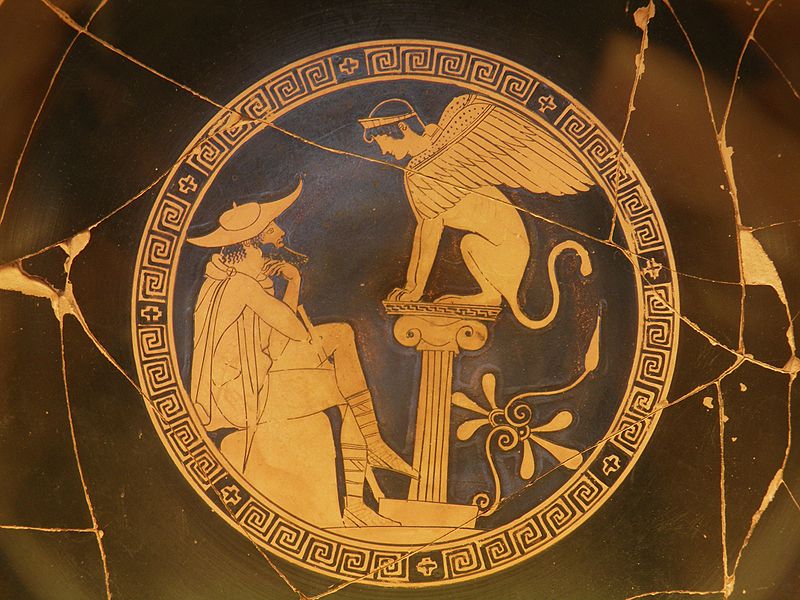 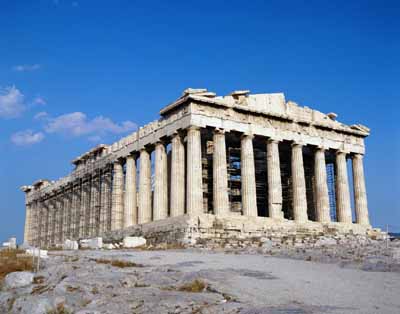 What is art?
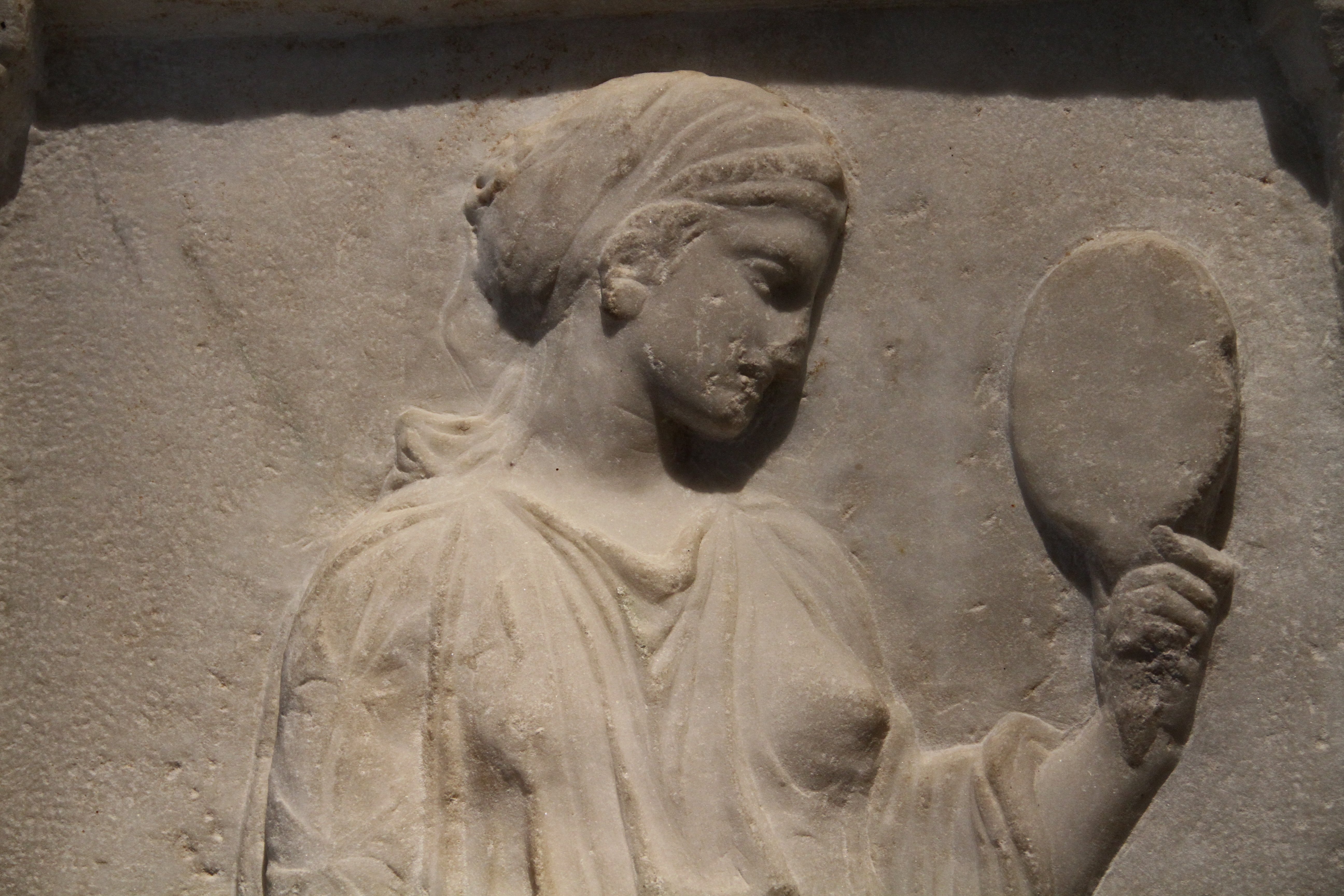 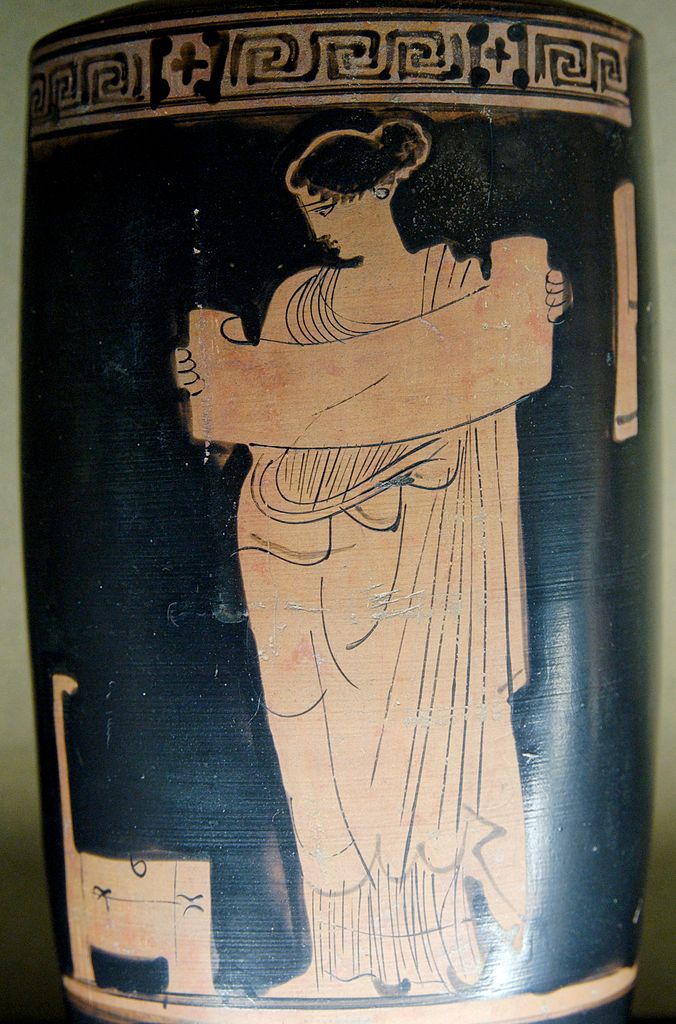 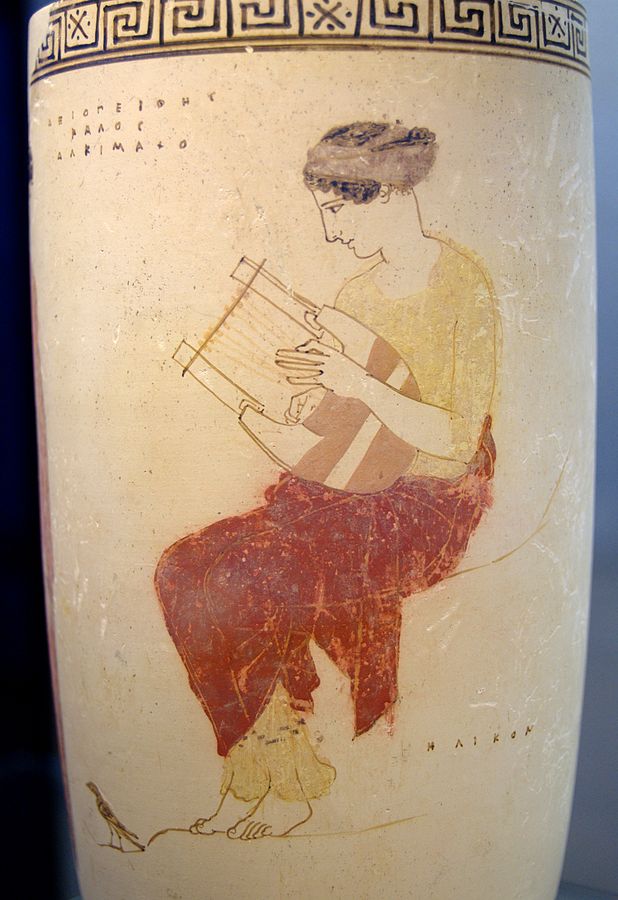 The Muses:

Calliope
Clio
Erato
Euterpe
Melpomene
Polyhymnia
Terpsichore
Thalia
Urania